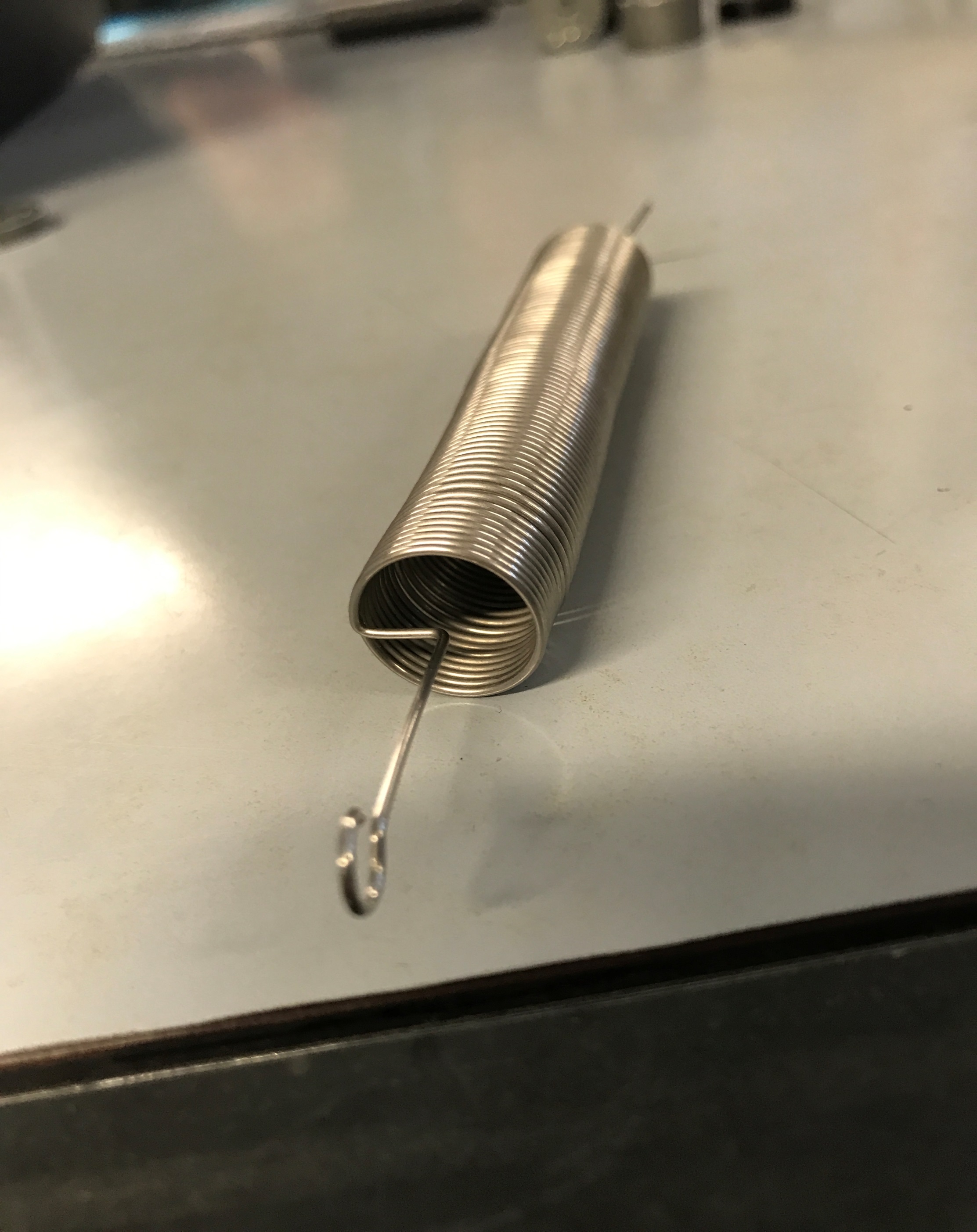 Relazione sulla statistica
Esperimento con pendolo a molla
Relazione di:
Bartolini Federico
Bonacchi Leonardo
Furone Costanza
Noto Pietro
Introduzione
Esperimenti necessari per verificare la legge di Hooke
Esperimento con oscillatore armonico
Esperimento nel caso statico
Esperimento nel caso dinamico 
Acquisizione dei dati, tramite molte misurazioni
Lavoro sul foglio excel per ricavare il k della molla e la sua deviazione standard
Strumenti:
Cronometro
Molla
Pesi di varia taratura
Metro
Oscillatore armonico
Aspettative:
Caso statico
Verificare che il grafico massa – allungamento  crei una retta
Caso dinamico
trovare dati che ci fornissero un grafico nel quale il periodo al quadrato formasse una retta per ricavare un k della molla corretto
Esperimento in laboratorio
Sistemazione della attrezzatura
Misurazioni:
Caso statico – misurazione della molla sotto sforzo con variazione di massa appesa
Caso dinamico – misurazione tempi necessari per compiere 10 oscillazioni con variazione di massa appesa
Calcolo errori secondo la sensibilità degli strumenti
Costruzione grafici excel allungamento-massa appesa e periodo-massa appesa
Calcolo errori di deviazione  standard
Caso statico
k=(m*g)/x
K= costante elastica della molla
m= massa appesa(variabile)
g= costante  di accelerazione gravitazionale
x= allungamento molla(variabile dipendente)
Dati caso statico
Grafico
Esperimento caso dinamico
k = 4 * pi^2 * m / T^2
k= costante elastica della molla
pi= pigreco
m=massa appesa(variabile)
T=periodo di 1 oscillazione
Dati caso dinamico
Graficistatico              dinamico
Definizioni
Deviazione standard : è un indice di dispersione statistico, vale a dire una stima della variabilità di una popolazione di dati o di una variabile casuale.
Popolazione in statistica: si intende l'insieme degli elementi che sono oggetto di studio, ovvero l'insieme delle unità (dette unità statistiche) sulle quali viene effettuata la rilevazione delle modalità con le quali il fenomeno studiato si presenta.
Variabile casuale: è una variabile che può assumere valori diversi in dipendenza da qualche fenomeno non deterministico
                             
Indice di dispersione statistico: serve per descrivere sinteticamente una distribuzione statistica quantitativa, e in modo particolare la misura con la quale i suoi valori sono distanti da un valore centrale
Varianza: la media dei quadrati degli scarti dei singoli valori dalla loro media aritmetica.
Attendibilità : affidabilità nello stimare k
Deviazione standard:




Varianza :
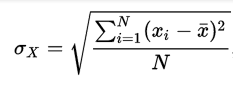 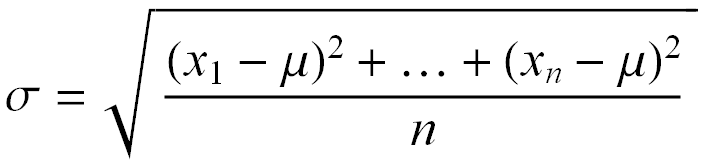 Deviazioni standard
Conclusioni
Perché il grafico non forma una retta nel caso dinamico
,mentre nel caso statico grandi differenze tra una costante elastica e la successiva. 
Errore umano
Errore troppo grande in proporzione con le misuraziono fatte. 
         ·Piú massa appesa 
         ·Misura del periodo su piú oscillazioni
Grafico Dev.st.